Photoshop修圖
By Kenny 1011627 廖翊凱
step1
進入PHOTOSHOP – 開啟圖片
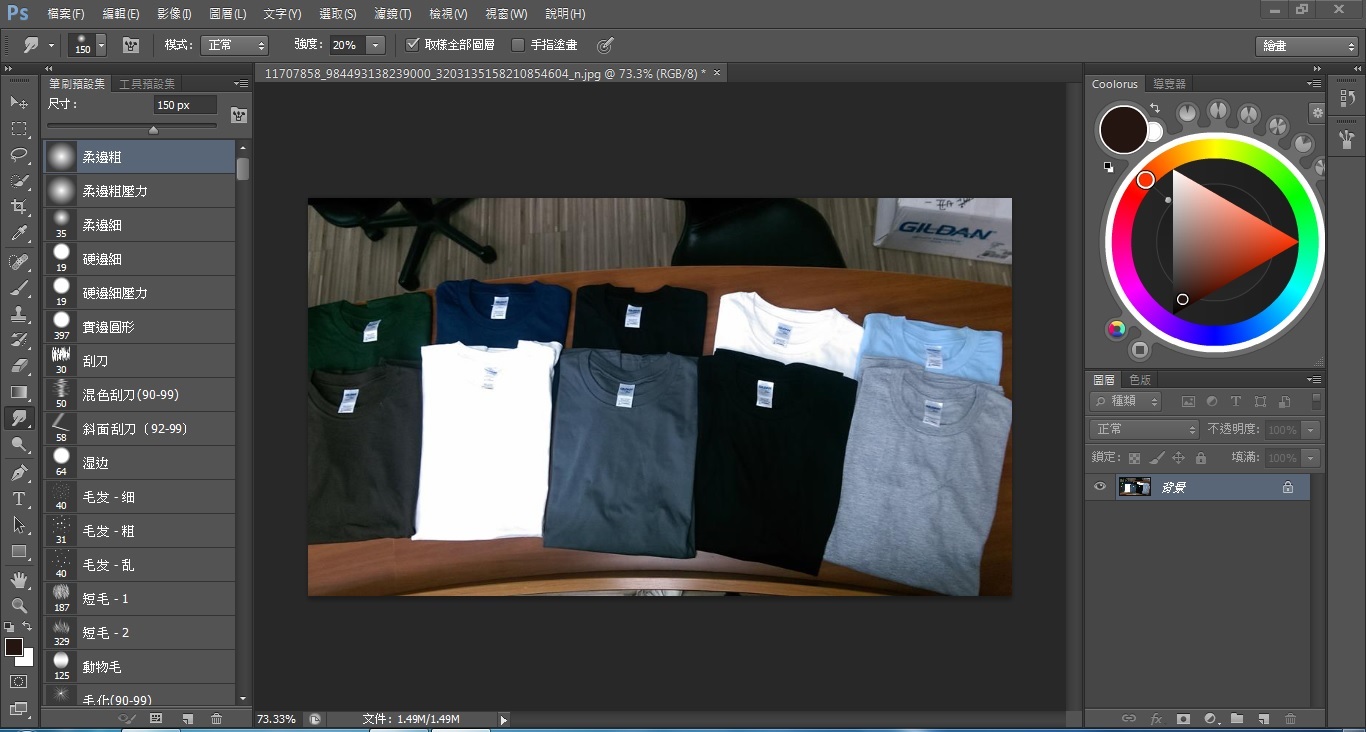 step2
基本修圖功能 – 調整
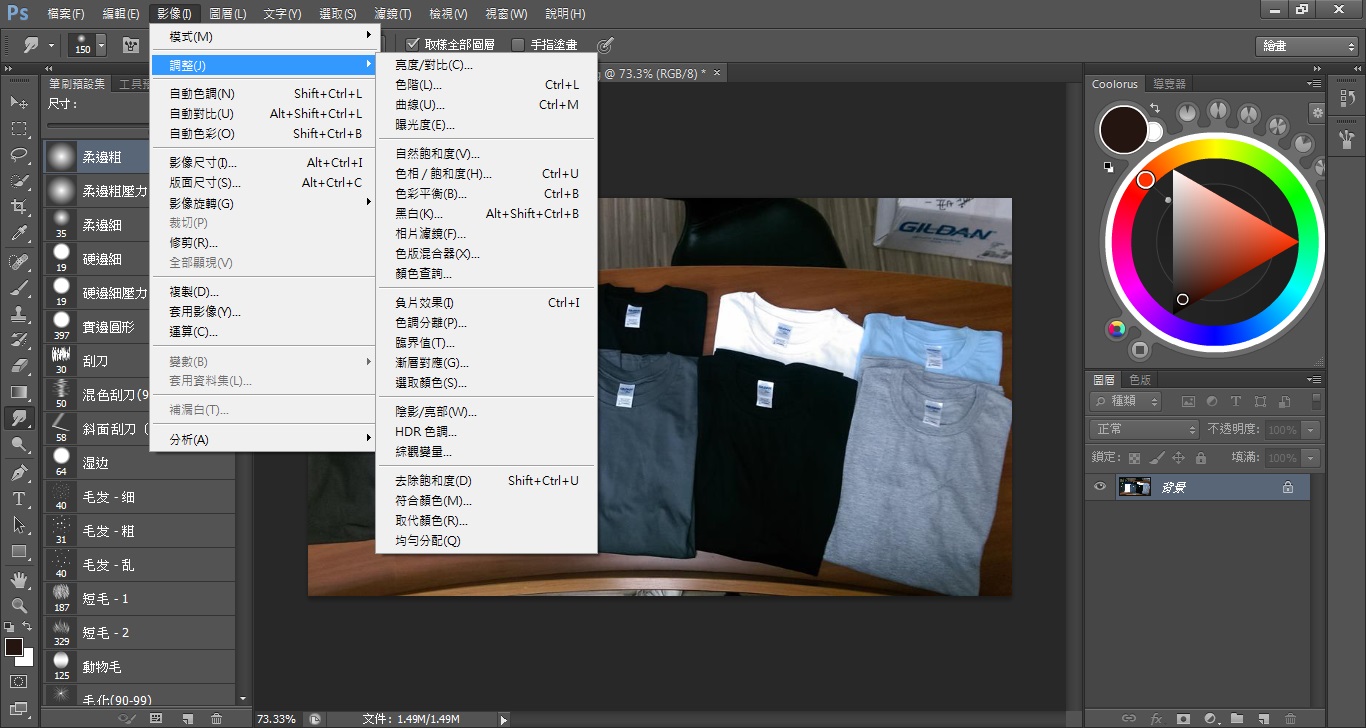 step3
基本修圖功能 – 濾鏡
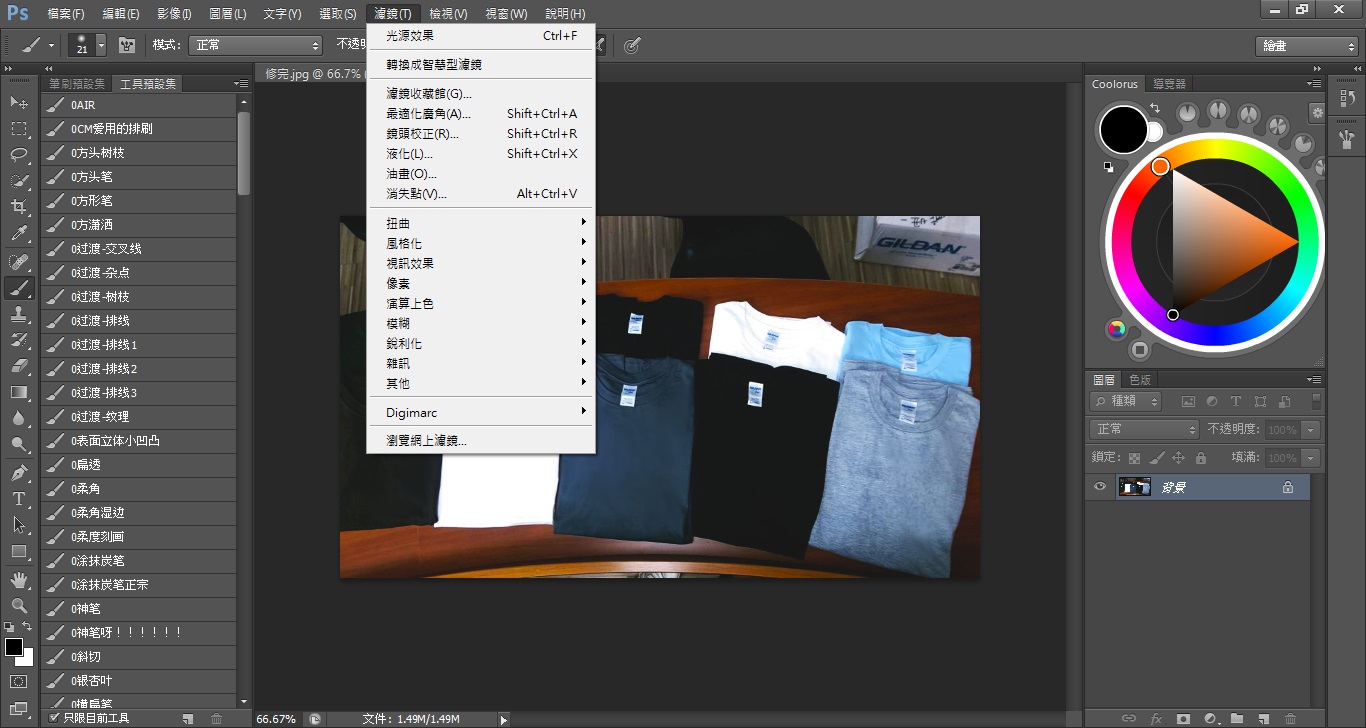 step4
調整對比度 – 凸顯顏色深淺
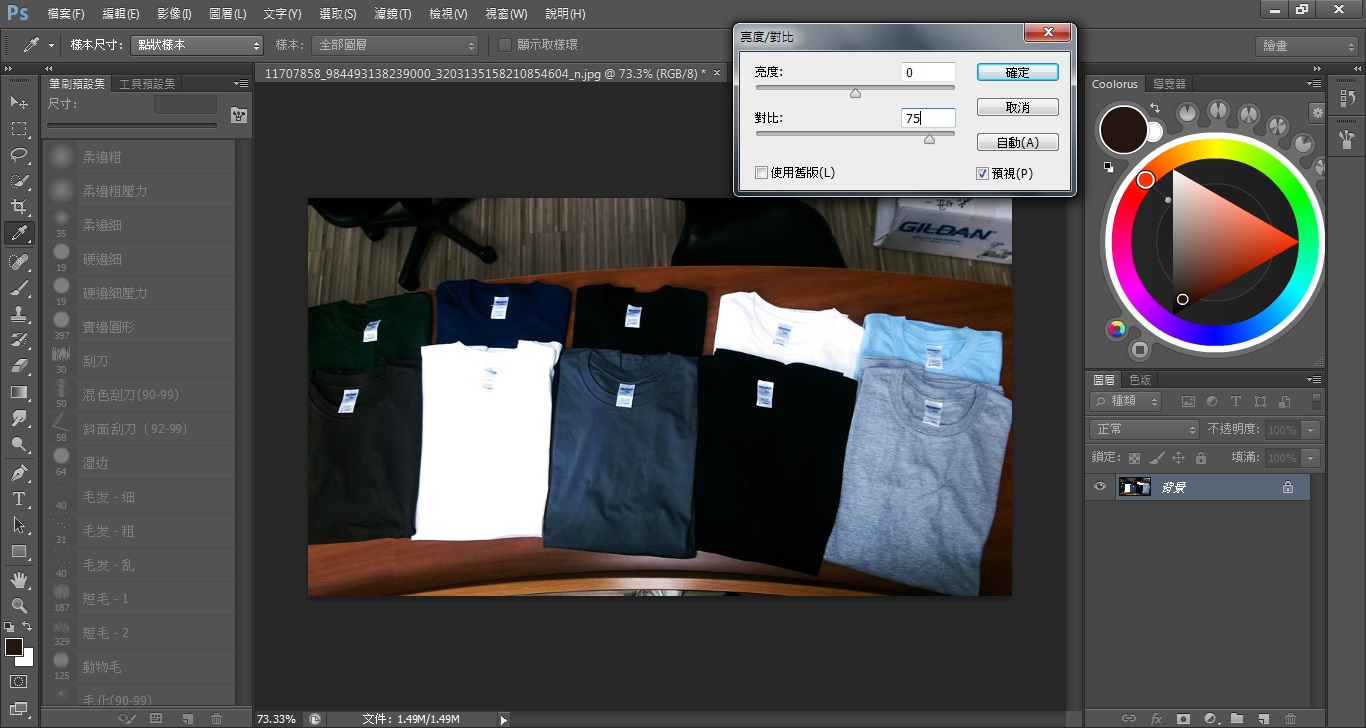 step5
調整偏移量 – 圖片變灰灰濛濛的
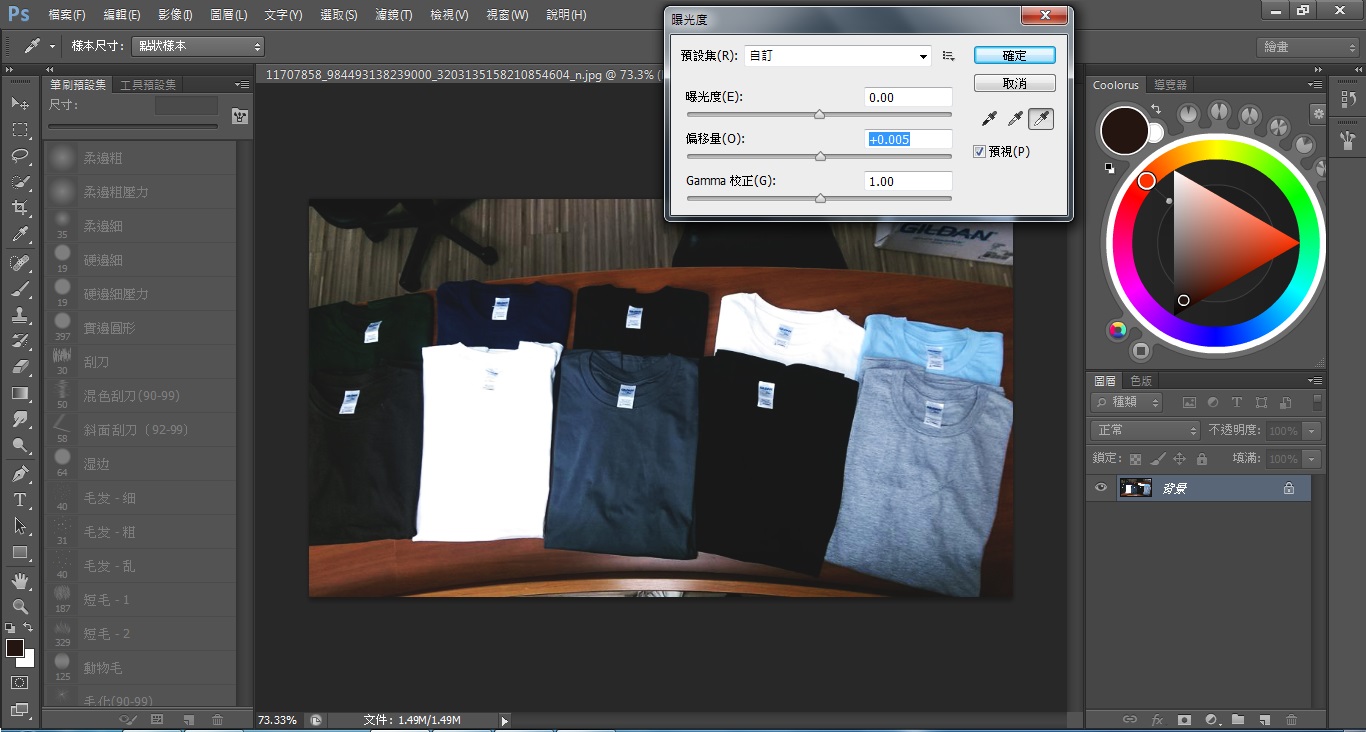 step6
修改飽合度 – 桌子變亮
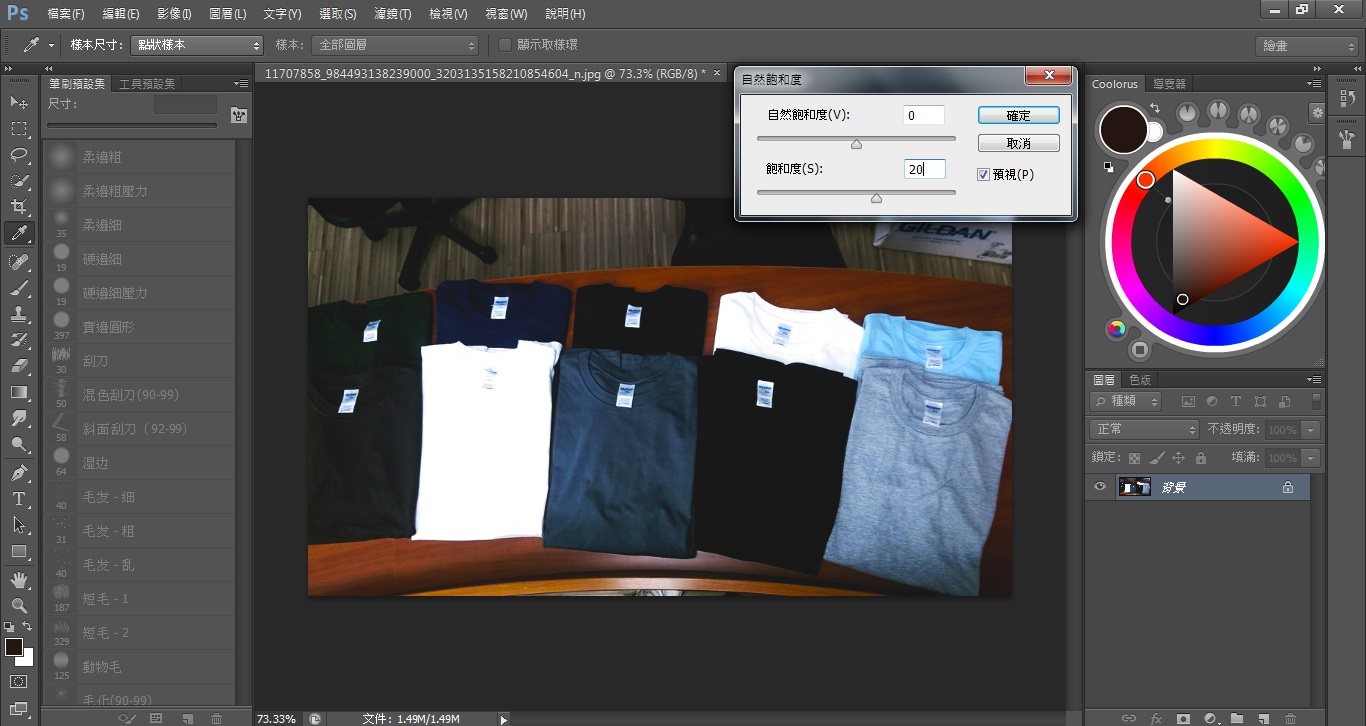 step7
開新圖層 – 使用畫筆消去皺摺
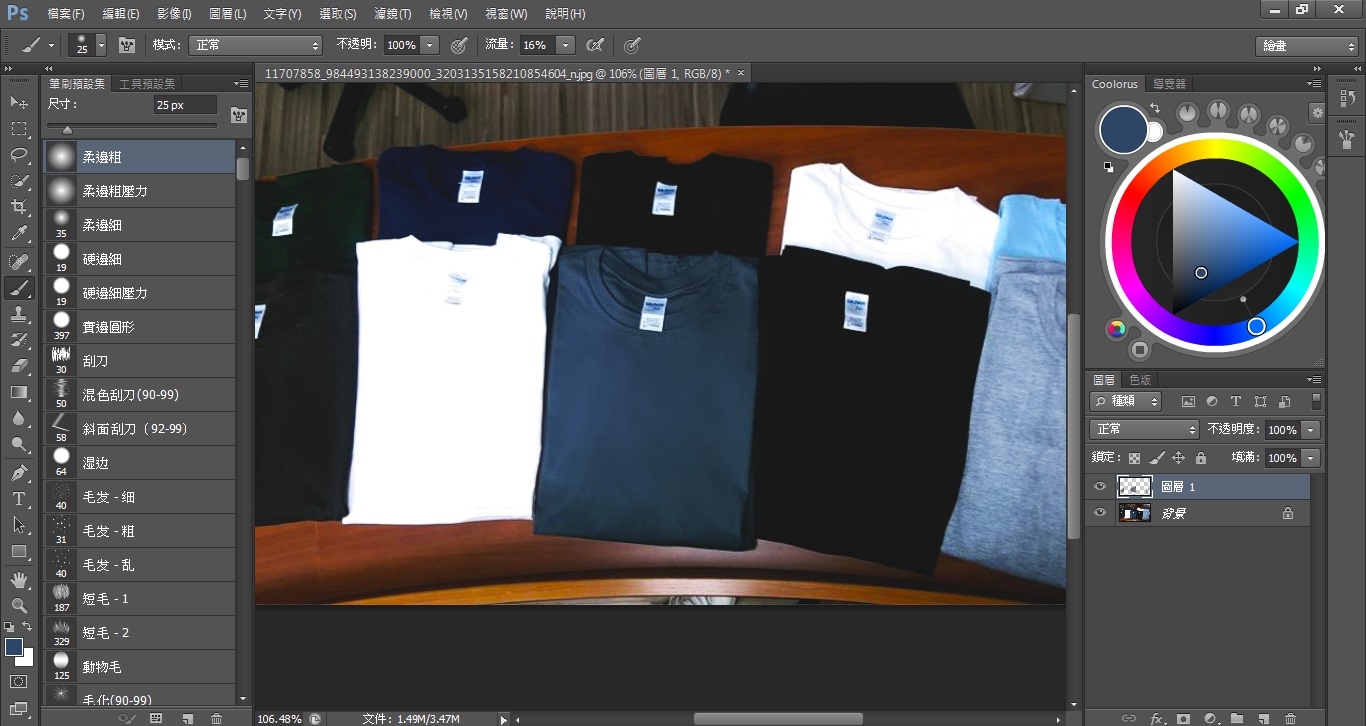 Step8 – 比對
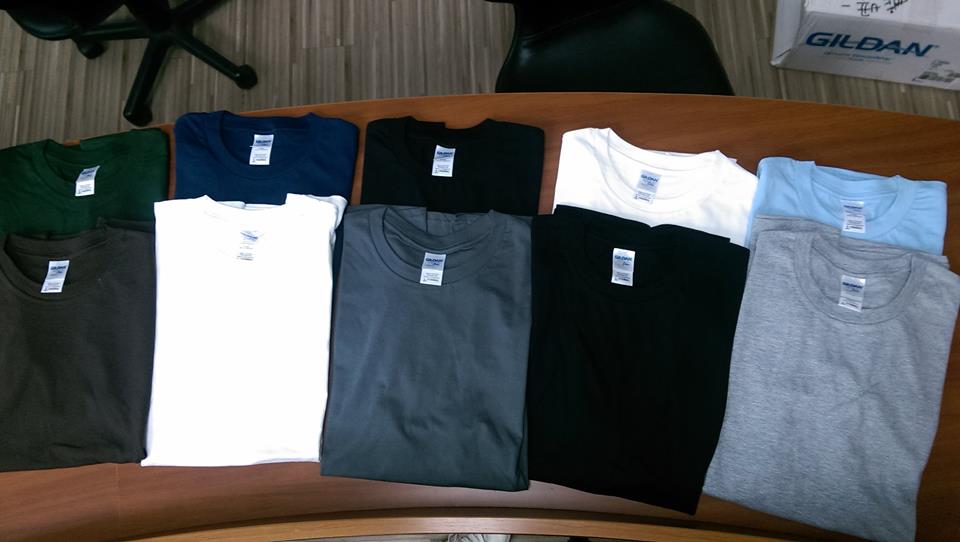 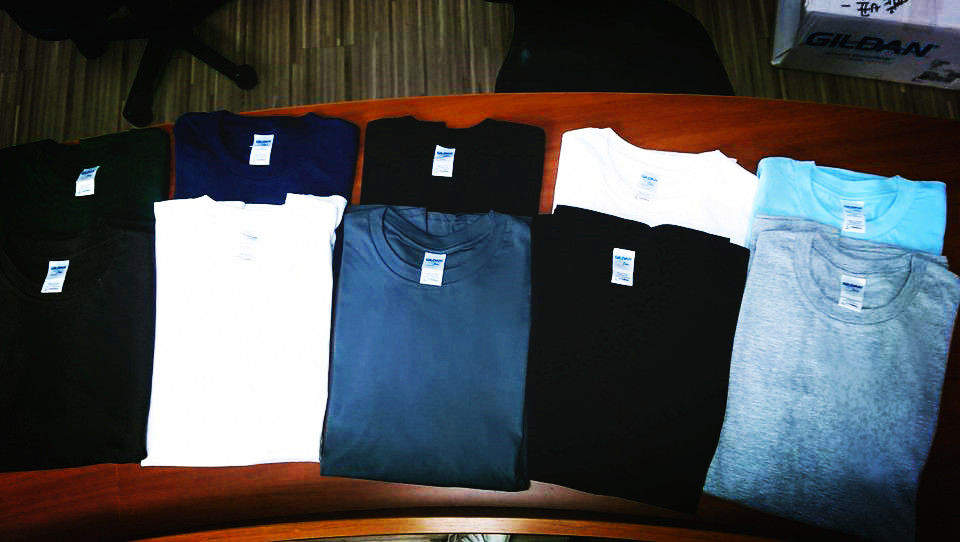 Step9 – 比對
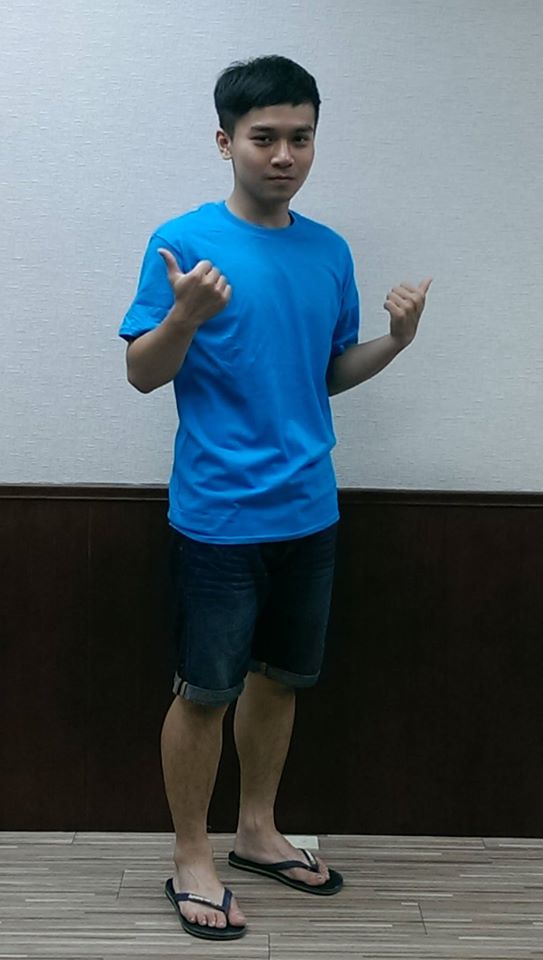 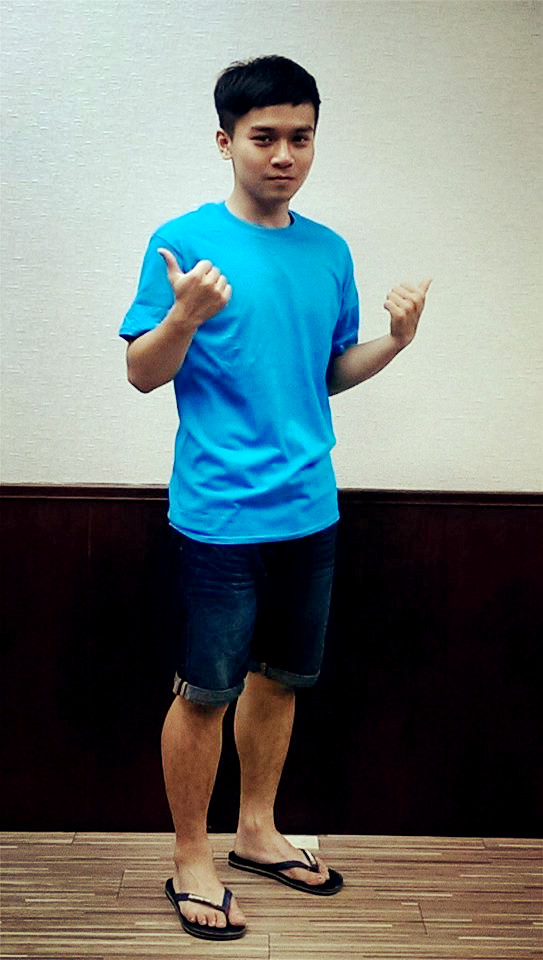